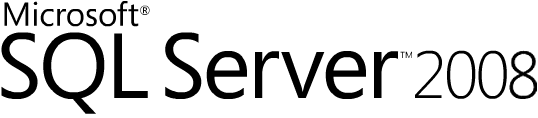 Your Data Any Place, Any Time
Performance and Scalability
Performance and Scalability Challenges
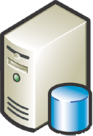 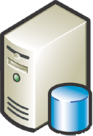 Performance and Scalability SQL Server 2008
Scalable shared databases
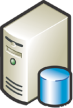 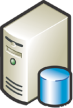 64
+
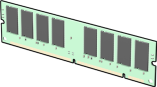 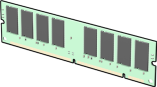 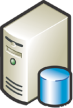 Workload prioritization
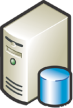 Scale-out Analysis Services
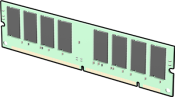 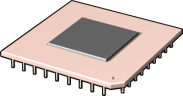 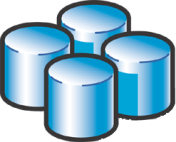 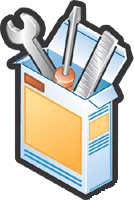 TPC benchmarks
Distributed partitioned views
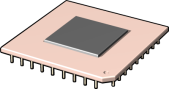 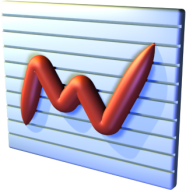 NUMA
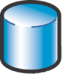 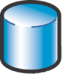 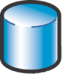 Tuning and optimization tools
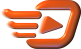 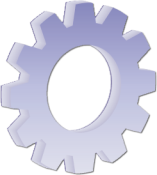 Data dependent routing
Peer-to-peer replication
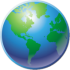 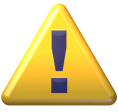 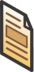 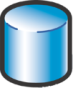 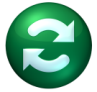 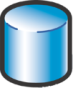 Multi-instance architecture
Improved BI performance
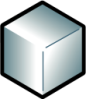 Query notifications
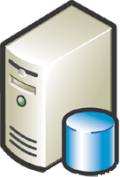 Service Broker
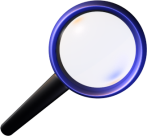 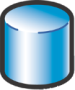 Enterprise health monitoring
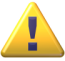 Hot-add hardware
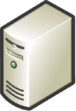 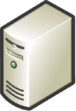 64-bit technologies
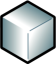 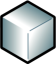 NUMA Support
Optimizing Performance
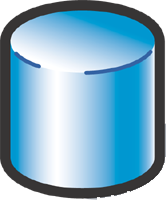 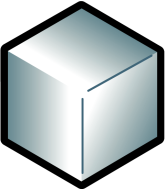 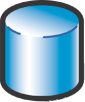 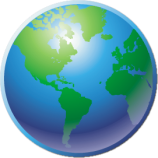 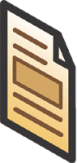 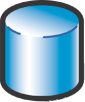 Relational Database Performance
Relational Database PerformanceResource Governor
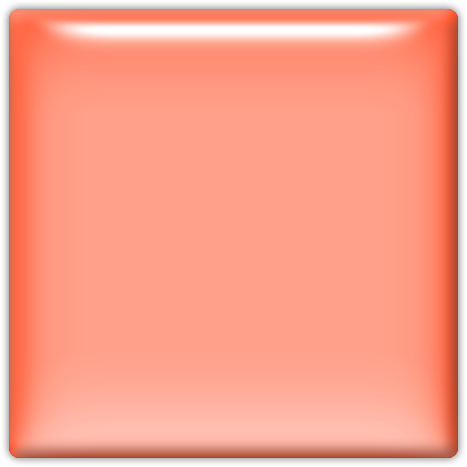 SQL Server
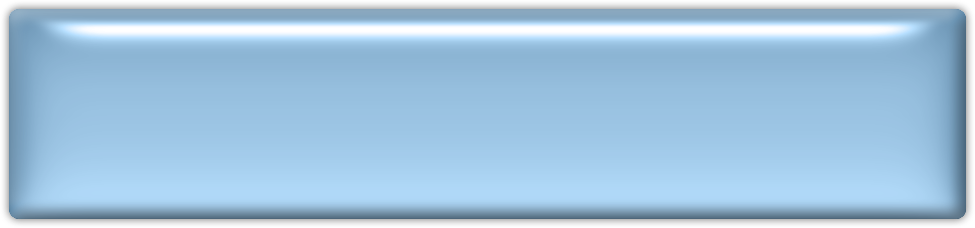 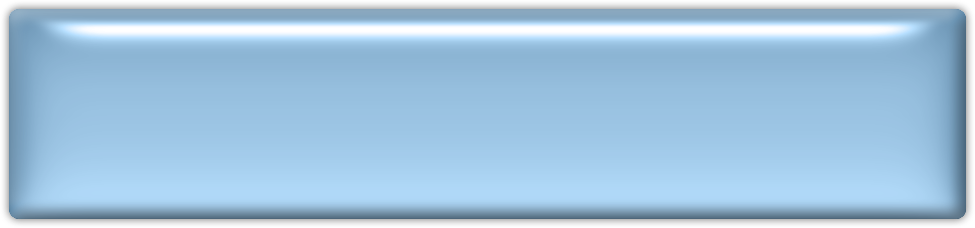 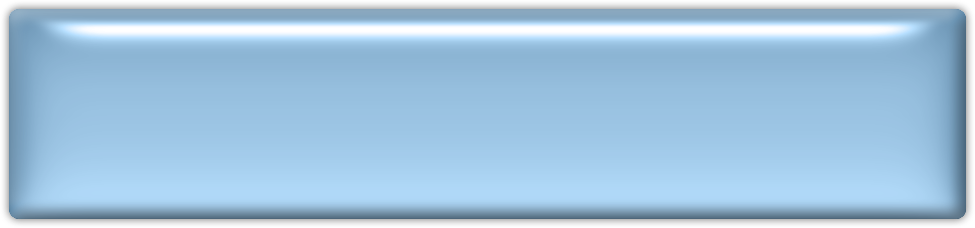 Ability to differentiate workloads
e.g. app_name, login, etc.
Per-request limits
Max memory %
Max CPU time
Grant timeout
Max Requests
Resource monitoring
Backup
OLTP Activity
Executive Reports
Admin Tasks
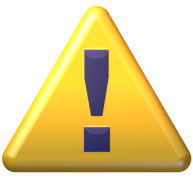 Ad-hoc Reports
High
Admin Workload
OLTP Workload
Report Workload
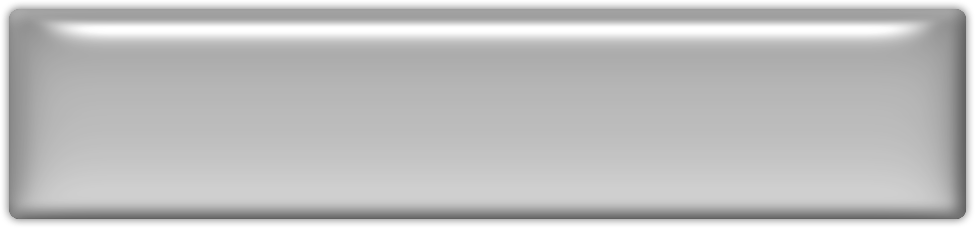 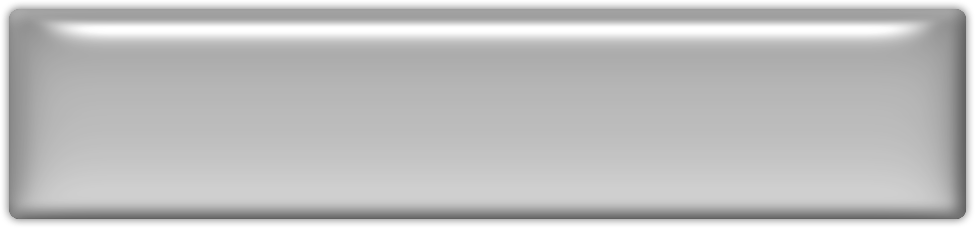 Min Memory 10%
Max Memory 20%
Max CPU 20%
Max CPU 90%
Admin Pool
Application Pool
Relational Database PerformancePerformance Studio
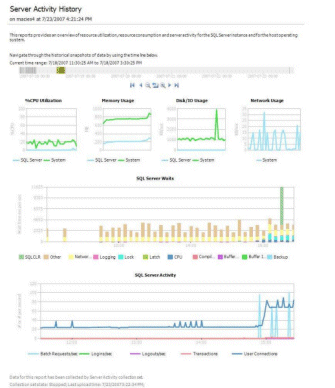 Data Warehouse and Analysis Performance
Reporting Performance
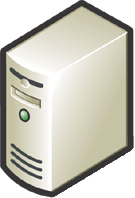 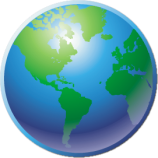 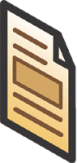 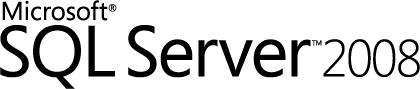 Reporting Services
ETL Performance
Scaling Up
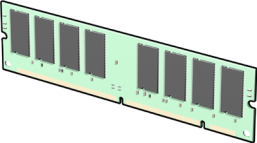 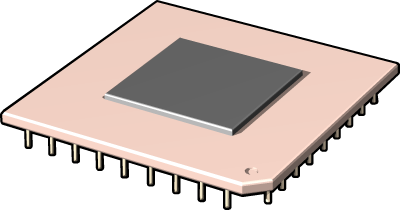 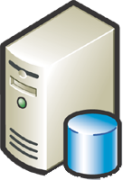 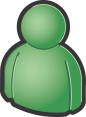 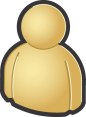 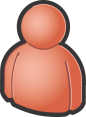 Hardware Support
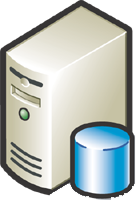 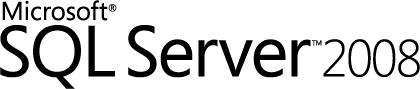 Concurrency
Scaling Out
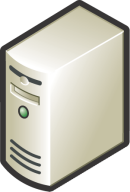 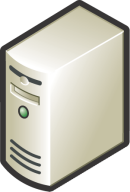 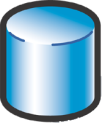 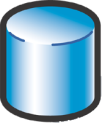 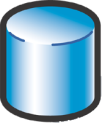 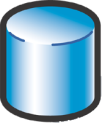 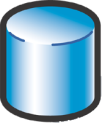 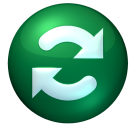 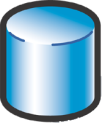 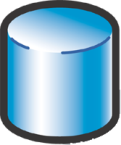 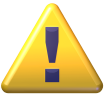 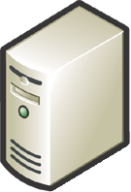 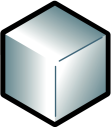 Scalable Shared Databases
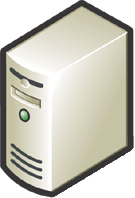 Read-only database in SAN
Mounted by multiple reporting servers
Applications access a consistent copy from any server
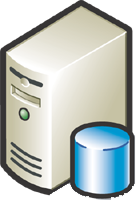 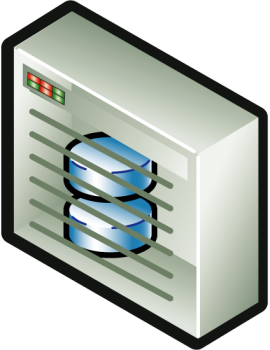 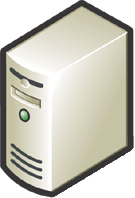 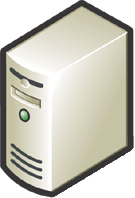 Distributed Partitioned Views
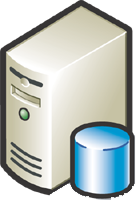 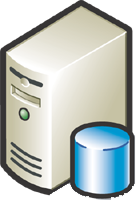 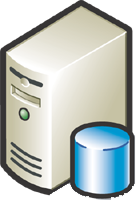 Data is partitioned horizontally across multiple servers
Transact-SQL view retrieves all data with a UNION ALL clause
Requests can be directed by using data dependent routing
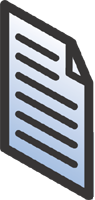 Peer-to-Peer Replication
Data is replicated to local servers
Local modifications are propagated throughout the enterprise
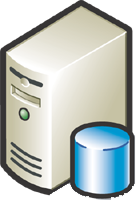 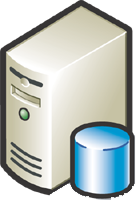 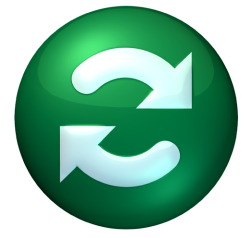 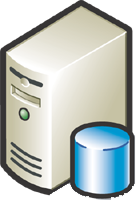 Query Notifications
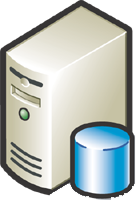 Application notified when queried data changes
Optimal cache refresh behavior
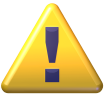 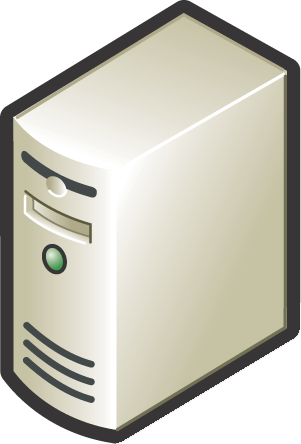 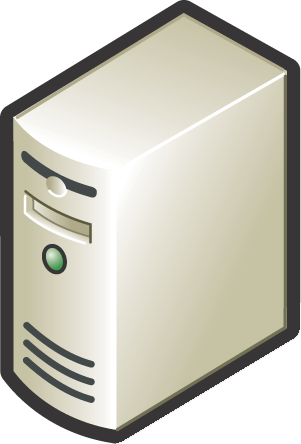 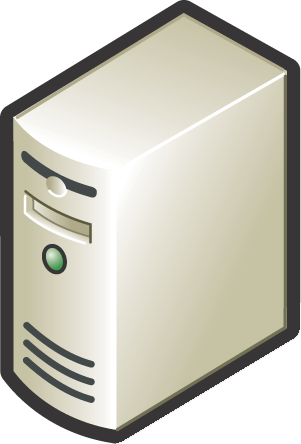 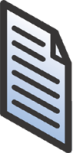 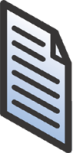 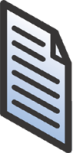 Scale-Out Analysis Services
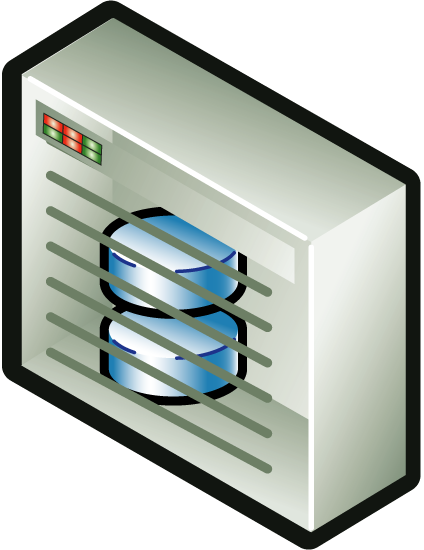 Centralized, read-only Analysis Services database shared by multiple instances
Client applications connect to a single virtual IP address
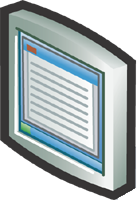 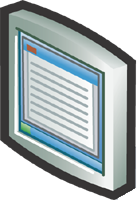 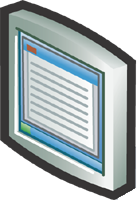 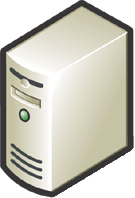 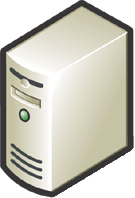 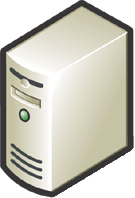 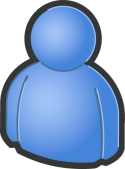 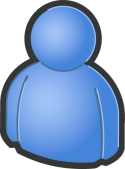 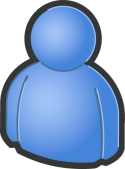 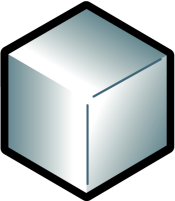 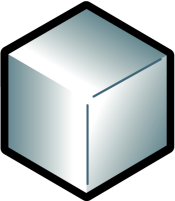 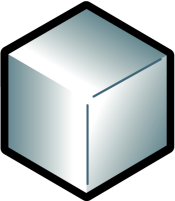 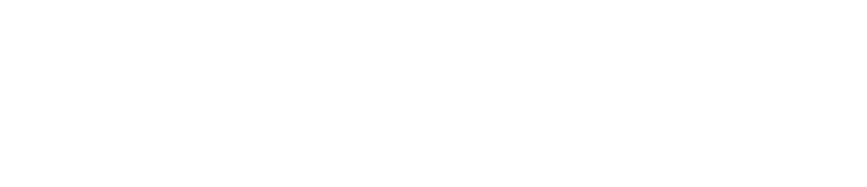 © 2004 Microsoft Corporation. All rights reserved.
This presentation is for informational purposes only. Microsoft makes no warranties, express or implied, in this summary.